《关于印发沈阳市人民设计师制度实施办法 （试行）的通知》政策解读
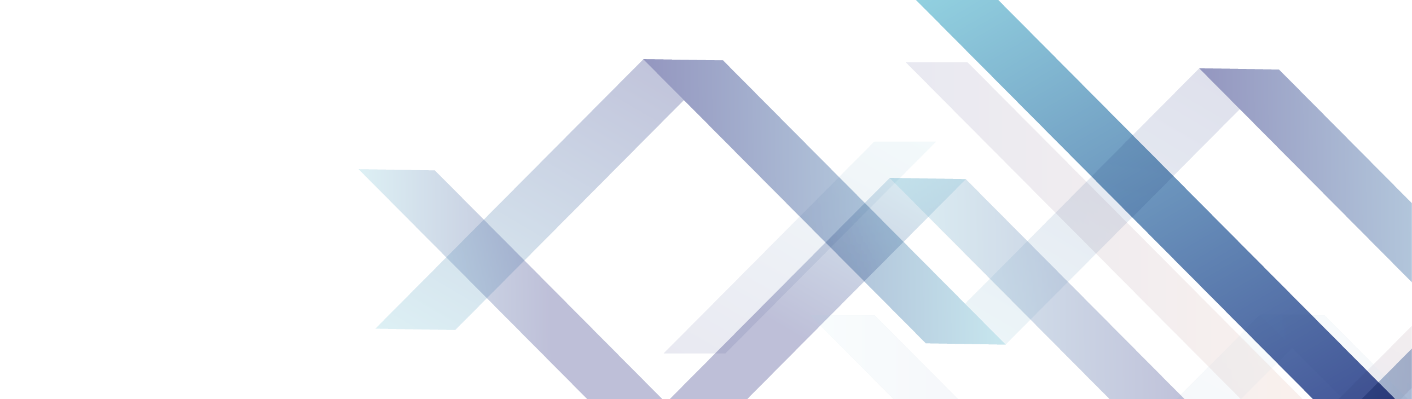 一、背景和依据
2月20日，新伟市长在城建计划项目建设工作推进会议上要求：把城市设计的意识树立起来，强化市、区、街道、社区等四级城市设计的技术支持，各地区要有一个规划设计单位作为城市规划和设计的主导院所。街道和社区也要聘请设计师专门做规划设计，把微绿地、微景观、口袋公园设计好、建设好，并开展“人民设计师”评比活动。为此，拟在全市范围内，推行人民设计师制度，充分发挥社会专业力量，深入社区沟通居民意愿，打通城市建设管理末梢，指导项目建设实施，提高城市精细化管理水平。在学习借鉴北京、上海、郑州等地成熟经验的基础上，参照《北京市责任规划师制度实施办法（试行）》《徐汇区社区规划师制度实施办法》《郑州市城市核心板块总设计师制试行办法》《深圳市重点地区总设计师制试行办法》，结合我市实际，制定了《沈阳市人民设计师制度实施办法（试行）》。
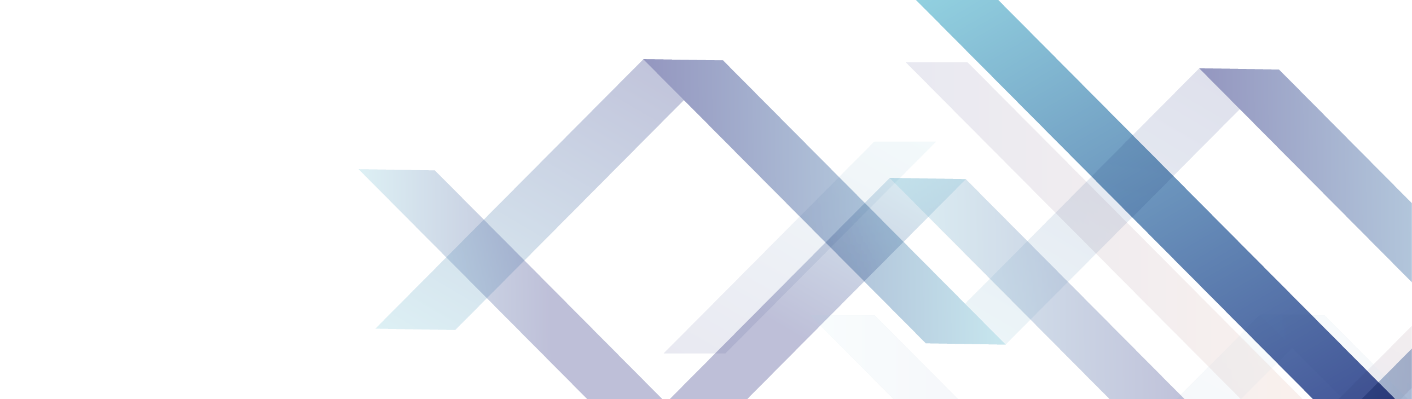 二、《实施办法》主要结构
《实施办法》共4章、15条，从总则、工作职责、选退机制、工作保障四个方面明确了关于人民设计师的“什么是”、“干什么”、“如何用”、“怎么保”等内容。
   （一）总则。主要解决“什么是”的问题，具体阐述了建立人民设计师制度的目的意义、人民设计师的含义、责任范围、基本原则、各地区政府主体责任等内容。
   （二）工作职责。主要解决“干什么”的问题，具体阐述了人民设计师的工作内容和工作职责，人民设计师将通过“知识普及、设计把控、实施协调、规划评估、公众协调”等方式，履职尽责。
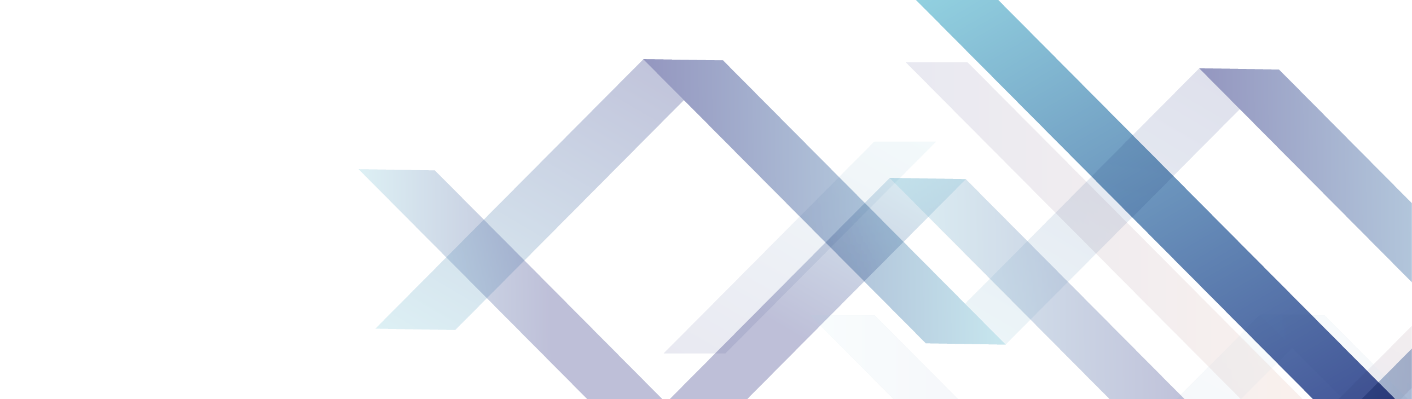 二、《实施办法》主要结构
（三）选退机制。主要解决“如何用”的问题，阐述了人民设计师所具备的条件、聘用方式及人员配备、评优与退出机制等内容。
   （四）工作保障。主要解决“怎么保”的问题，阐述了各区政府、街道和社区以及区（开发区）自然资源分局的相关职责，人民设计师经费保障等内容。
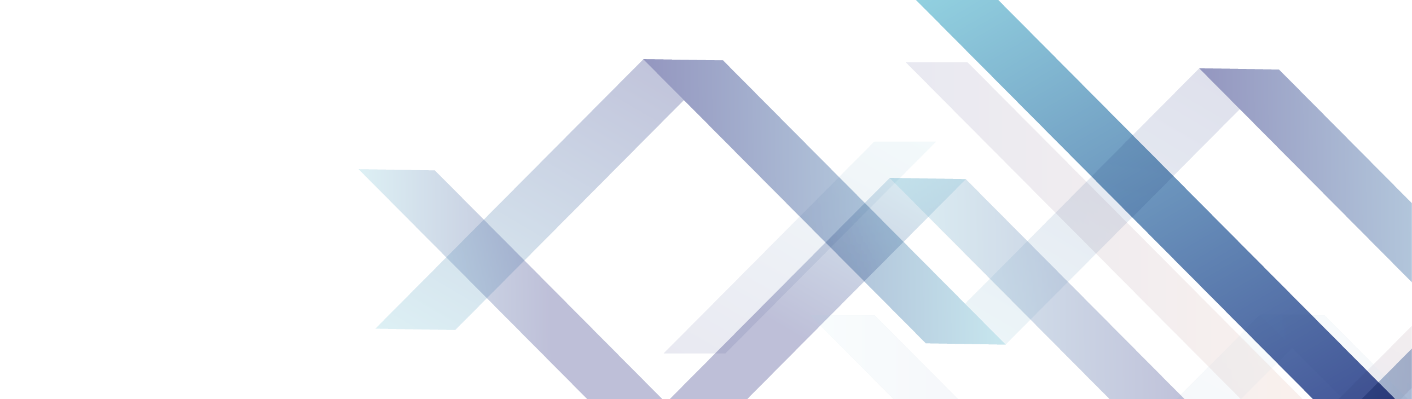